Ashfork-Bainbridge Steel Dam Structural Evaluation Project
DWP Engineering

Diwei Chen
 Wen Cui
Paul Garrett
[Speaker Notes: This template can be used as a starter file for presenting training materials in a group setting.

Sections
Right-click on a slide to add sections. Sections can help to organize your slides or facilitate collaboration between multiple authors.

Notes
Use the Notes section for delivery notes or to provide additional details for the audience. View these notes in Presentation View during your presentation. 
Keep in mind the font size (important for accessibility, visibility, videotaping, and online production)

Coordinated colors 
Pay particular attention to the graphs, charts, and text boxes. 
Consider that attendees will print in black and white or grayscale. Run a test print to make sure your colors work when printed in pure black and white and grayscale.

Graphics, tables, and graphs
Keep it simple: If possible, use consistent, non-distracting styles and colors.
Label all graphs and tables.]
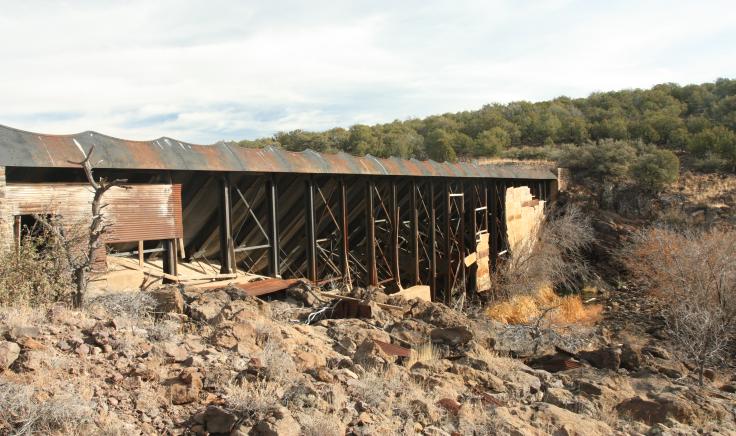 View of steel dam
Background
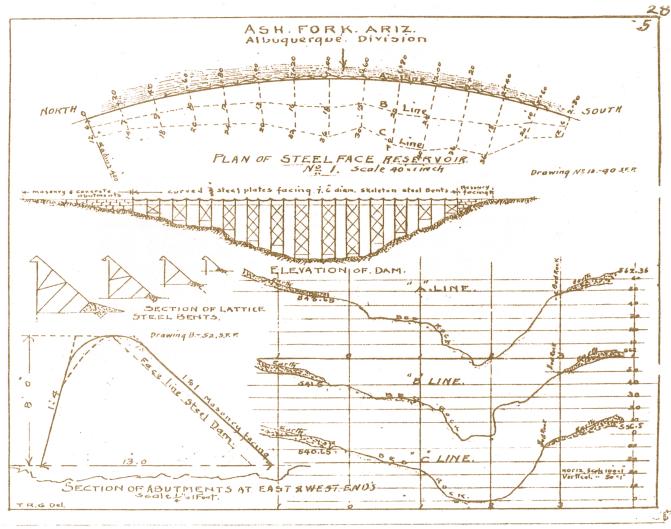 Original drawings of Ashfork-Bainbridge Dam (Bureau of Reclamation)
[Speaker Notes: Give a brief overview of the presentation. Describe the major focus of the presentation and why it is important.
Introduce each of the major topics.
To provide a road map for the audience, you can repeat this Overview slide throughout the presentation, highlighting the particular topic you will discuss next.]
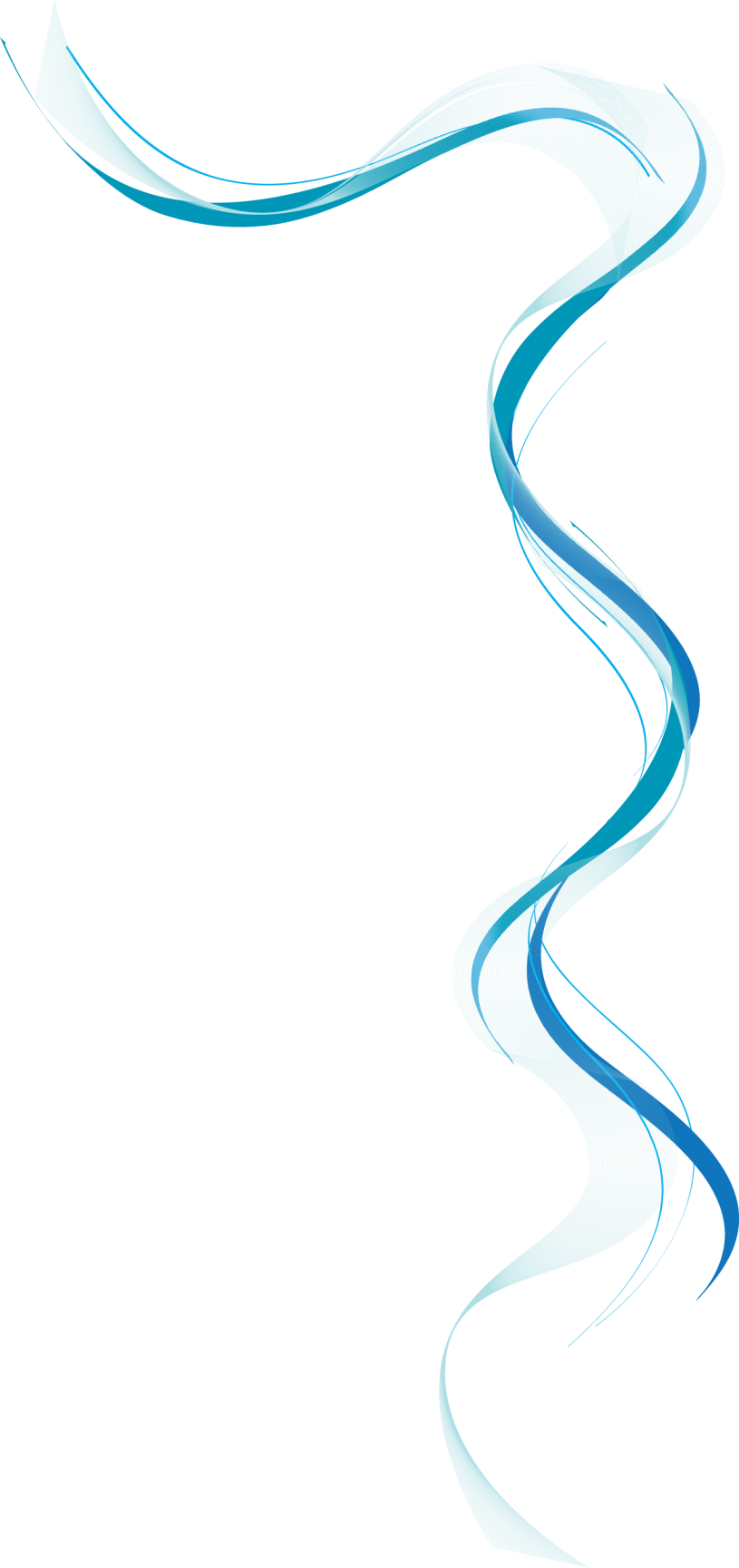 Designed by Francis H. Bainbridge and built in 1898 by the Atchison, Topeka, and Santa Fe Railway Co.

First large steel dam in the United States

46 feet high, 300 feet long and has the elevation of 5,402 feet.

It was designed as a cantilever truss with anchorage at the upstream toe.

26 square miles drainage area and a gross capacity of 400 acre-feet
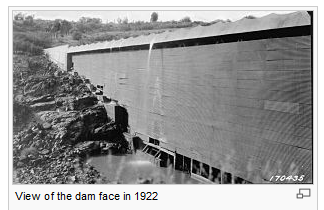 Purpose
The goal of the project is to evaluate the structure health of the Ashfork-Bainbridge Steel Dam in order to classify the current hazard potential of the dam.
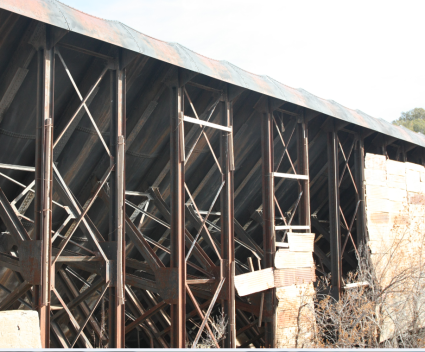 [Speaker Notes: Give a brief overview of the presentation. Describe the major focus of the presentation and why it is important.
Introduce each of the major topics.
To provide a road map for the audience, you can repeat this Overview slide throughout the presentation, highlighting the particular topic you will discuss next.]
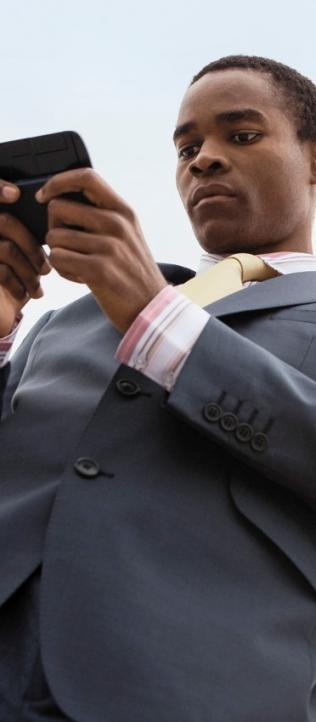 Stakeholders
The National Forest Service 

Community of Ash Fork, Arizona and occupants of Monte Carlo Truck Service. 

Arizona Department of Transportation
[Speaker Notes: Add slides to each topic section as necessary, including slides with tables, graphs, and images. 
See next section for sample table, graph, image, and video layouts.]
Existing Conditions
[Speaker Notes: This is another option for an Overview slide.]
Service Details
Task 1- Research

Task 2- Site Visit 

Task 3- Evaluation Methods

Task 4- Technical Evaluation

Task 5- Reevaluation Of Hazard Potential

Task 6- Report Findings
[Speaker Notes: Keep it brief. Make your text as brief as possible to maintain a larger font size.]
Task 1 - Research
Existing materials provided by National Forest Service:

original design drawings

maintenance records

emergency action plans

and engineering studies
Task 2 - Site visit
All existing concerns previously noted will be located and confirmed.
Any issues will be documented with pictures and a detailed description.
major rust locations and reservoir water levels will be documented and recorded.
Check for signs of scour and seepage.
A detailed as-built sketch will be created.
Task 3 – Evaluation Method
Reference Codes: 
Arizona Dam Safety
U.S Army Corps of Engineering 
	

	These evaluation guidelines will provide the 			design team with a proper methodology for 		evaluating the dam.
Task 4 – Technical Evaluation
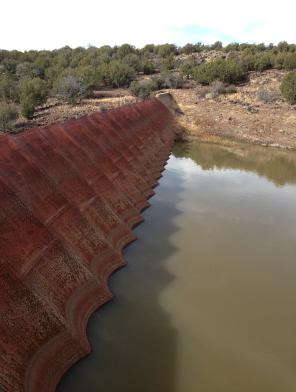 Hydraulic Analysis
Overtopping
100- year flood
Normal loading
Task 4 – Technical Evaluation
2. Geotechnical Analysis
Bearing capacity analysis


3. Seismic Analysis
Seismic analysis will be based on evaluation guidelines
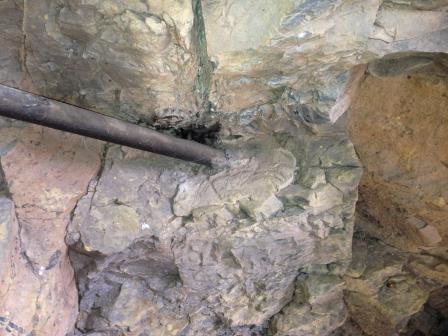 Task 4 – Technical Evaluation
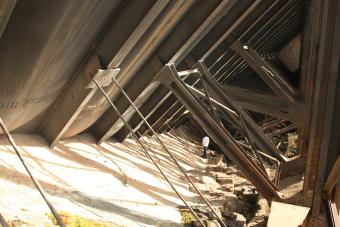 4. Structural Analysis
SAP 2000 Analysis : overall dam deflection and individual member maximum loads.
Testing rusted steel and broken parts
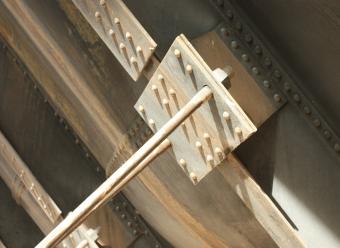 Task 5 –  Reevaluation of Hazard Potential
According to definition of hazard potential mode, written on the old reports, different potential hazard failure mode will be checked by calculation and model analysis.

A hazard potential rating will be developed.
Task 6 – Report Finding
Final report prepared for the Client:

Suggested hazard classification
Potential failure modes : cost estimation for repair/restoration of most eminent failure.
Model analysis and calculation results will be provided to support the recommendation.
Potential Challenges
Modeling the steel dam for analysis
Assessing scour on dam
Quoting for accurate cost
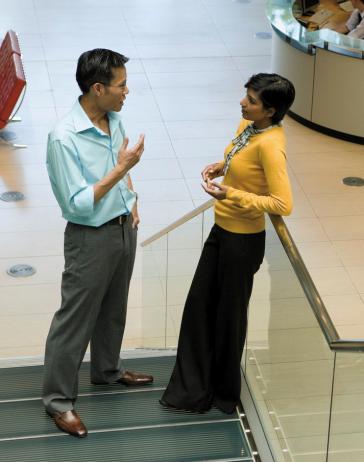 [Speaker Notes: What will the audience be able to do after this training is complete? Briefly describe each objective how the audience will benefit from this presentation.]
Project Duration:
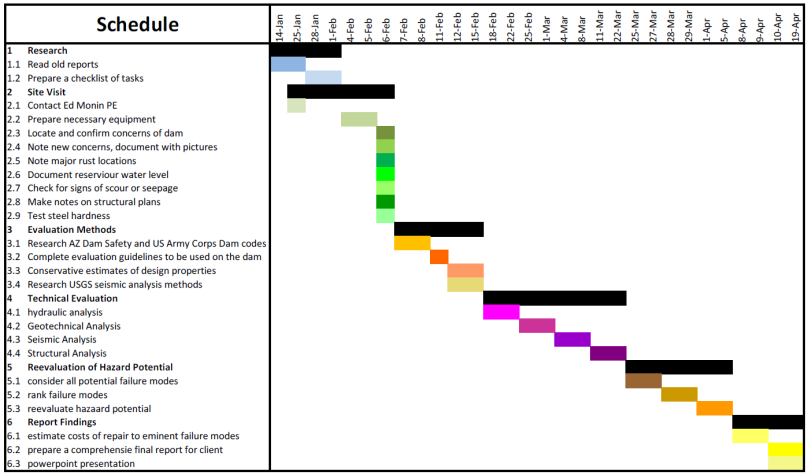 Tasks Duration Detail
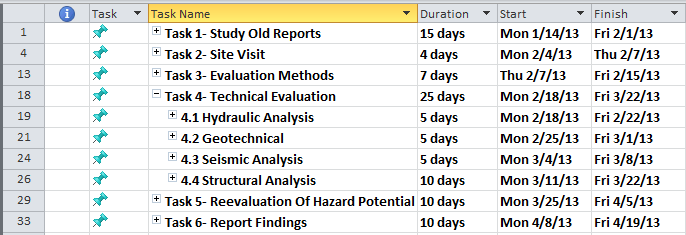 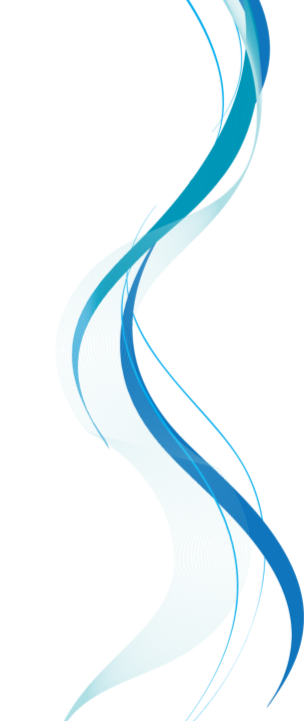 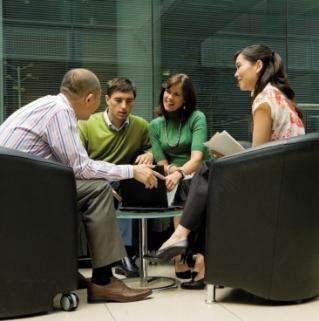 Questions?
Thanks for Listening
[Speaker Notes: This template can be used as a starter file for presenting training materials in a group setting.

Sections
Right-click on a slide to add sections. Sections can help to organize your slides or facilitate collaboration between multiple authors.

Notes
Use the Notes section for delivery notes or to provide additional details for the audience. View these notes in Presentation View during your presentation. 
Keep in mind the font size (important for accessibility, visibility, videotaping, and online production)

Coordinated colors 
Pay particular attention to the graphs, charts, and text boxes. 
Consider that attendees will print in black and white or grayscale. Run a test print to make sure your colors work when printed in pure black and white and grayscale.

Graphics, tables, and graphs
Keep it simple: If possible, use consistent, non-distracting styles and colors.
Label all graphs and tables.]